Вокруг excel за 80 формул
Змитрович Людмила Александровна
Текстовые функции
ФИКСИРОВАННЫЙ (описание)                             
ЛЕВСИМВ (описание+практика)
ДЛСТР (описание+практика)
СТРОЧН (описание+практика)
ПСТР (описание+практика)
ПРОПНАЧ (описание+практика)
ЗАМЕНИТЬ (описание+практика)
ПОВТОР (описание)
ПРАВСИМВ (аргументы как у ЛЕВСИМВ)
ПОИСК (описание)
ПОДСТАВИТЬ (аналог заменить)
Т (описание+практика)
ТЕКСТ (описание)
СЖПРОБЕЛЫ (описание+практика)
ПРОПИСН (описание+практика)
ЗНАЧЕН (описание+практика)
СИМВОЛ (описание+практика)
КОДСИМВ (аналог символ)
СЦЕПИТЬ (описание+практика)
РУБЛЬ (описание)
СОВПАД (описание+практика)
НАЙТИ (описание+практика)
Текстовые функции
Функция ФИКСИРОВАННЫЙ округляет число до определённого количества десятичных знаков и возвращает результат в текстовом формате с разделителями разрядов или без.
Как можно использовать функцию ФИКСИРОВАННЫЙ?
Функция  ФИКСИРОВАННЫЙ может преобразовывать числа в текстовый формат, округляя до указанного числа десятичных разрядов. Функция может быть полезной для узкого круга задач, таких как:
Сравнение чисел, импортированных как текст из других приложений.
Преобразование чисел в текстовую строку.
В конце концов, если Вам очень нужен результат в текстовом формате, используйте функцию ТЕКСТ. Её возможности форматирования гораздо более гибкие

Функция ЛЕВСИМВ
Возвращает подстроку из текста в порядке слева направо в заданном количестве символов.
Определения аргументов:
текст – строка либо ссылка на ячейку, содержащую текст, из которого необходимо вернуть подстроку;
количество_знаков – необязательный аргумент. Целое число, указывающее, какое количество символов необходимо вернуть из текста. По умолчанию принимает значение 1.
Пример использования:
Формула: =ЛЕВСИМВ("Произвольный текст";8) – возвращенное значение «Произвол».
Текстовые функции
Функция ДЛСТР, возвращает количество знаков в текстовой строке. 
Пример использования:
=ДЛСТР("8 марта"), получим число 7 - количество знаков в текстовой строке с учетом пробела.

Функция СТРОЧН. Если в Excel необходимо сделать все буквы строчными, т.е. преобразовать их в нижний регистр, на помощь придет текстовая функция СТРОЧН. Она не заменяет знаки, не являющиеся буквами.
Пример использования:
=СТРОЧН(“ПРИВЕТ”), вернет «привет»

Функция ПСТР/ПСТРБ. Извлекает символы из заданной строки, начиная с любого места. Функция ПСТР предназначена для языков, использующих однобайтовую кодировку (SBCS), в то время как ПСТРБ - для языков, использующих двухбайтовую кодировку (DBCS), таких как японский, китайский, корейский и т.д.
Синтаксис функции ПСТР/ПСТРБ:
ПСТР(текст;начальная_позиция;число_знаков)
текст - строка, из которой требуется извлечь символы.
начальная_позиция - позиция, с которой должно начаться извлечение.
число_знаков - количество символов, которое требуется извлечь.
Пример использования:
=ПСТР(J3;17;10), вернет из фразы «Дата создания - 13.06.2018, после проверки ТЗ» дату создания «13.06.2018»
Название презентации. Мероприятие
4
03.12.2020
Текстовые функции
Функция ПРОПНАЧ используется преобразования первой буквы в каждом слове текста в заглавную.

Функция ЗАМЕНИТЬ. Заменяет символы, расположенные в заранее известном месте строки, на требуемое значение. В Excel текстовую функцию ЗАМЕНИТЬ применяют, когда известно где располагается текст, при этом сам он не важен.

Функция ПОВТОР повторяет текстовую строку указанное количество раз. Строка задается как первый аргумент функции, а количество повторов как второй.

Функция ПОИСК находит вхождение одной строки в другую и возвращает положение первого символа искомой фразы относительно начала текста, очень похожа на функцию НАЙТИ, основное их различие заключается в том, что ПОИСК не чувствительна к регистру.

Функция ПОДСТАВИТЬ. Заменяет определенный текст или символ на требуемое значение. ПОДСТАВИТЬ применяют, когда заранее известно какой текст необходимо заменить, а не его местоположение.

Функция T возвращает текст, если значение в ячейке является текстовым, или пустую строку, если не текстовым.

Функция СЖПРОБЕЛЫ. Данная функция удаляется все лишние пробелы: пробелы по краям и двойные пробелы между словами. После обработки строк функцией остаются только одиночные пробелы между словами.
Название презентации. Мероприятие
5
03.12.2020
Текстовые функции
Функция ПРОПИСН делает все буквы в тексте прописными. 

Функция ЗНАЧЕН, преобразует строку текста в число (там где это возможно). Функция ЗНАЧЕН возвращает число (если преобразование текстовой строки прошло удачно) или ошибку #ЗНАЧ!
Эта функция преобразует число в текст, используя денежный формат с округлением до заданного числа десятичных знаков.

Функция СИМВОЛ. Возвращает знак с заданным кодом. 

Функция СЦЕПИТЬ.  Можно объединить несколько строк между собой. Максимальное количество строк для объединения – 255.

Функция РУБЛЬ преобразует число в текстовый формат и добавляет к нему обозначение денежной единицы. 

Функция СОВПАД может проверить две текстовые строки на предмет точного совпадения, причем, с учётом регистра. Форматирование на результат не влияет. Если совпадение строк точное, то функция возвращает значение ИСТИНА, если же точного совпадения нет, то ЛОЖЬ.
Название презентации. Мероприятие
6
03.12.2020
Статистические функции
СЧЁТ (описание+практика)
СЧЁТЗ (описание+практика)
СЧИТАТЬПУСТОТЫ (описание+практика) 
СЧЁТЕСЛИ (описание+практика)
СЧЁТЕСЛИМН (описание+практика)
Название презентации. Мероприятие
7
03.12.2020
Статистические функции
Функция СЧЁТ подсчитывает количество ячеек, содержащих числа, и количество чисел в списке аргументов. Функция СЧЁТ используется для определения количества числовых ячеек в диапазонах и массивах чисел. Например, для вычисления количества чисел в диапазоне A1:A20 можно ввести следующую формулу: =СЧЁТ(A1:A20).

Функция СЧЁТЗ подсчитывает количество заполненных ячеек в диапазоне.

Функция СЧИТАТЬПУСТОТЫ подсчитывает количество пустых ячеек в заданном диапазоне.

Функция СЧЕТЕСЛИ. Позволяет найти число ячеек по определенному критерию. Работает с числовыми и текстовыми значениями, датами.
Функция СЧЕТЕСЛИМН аналогична функции СЧЕТЕСЛИ, за исключением того, что может содержать до 127 диапазонов и условий, где первое является обязательным, а последующие – нет.
Название презентации. Мероприятие
8
03.12.2020
Математические и тригонометрические функции
СУММ (описание+практика)
СУММЕСЛИ (описание+практика)
СУММЕСЛИМН (описание+практика)
СУММПРОИЗВ (описание+практика)
Название презентации. Мероприятие
9
03.12.2020
Математические и тригонометрические функции
Функция СУММ возвращает сумму аргументов. В качестве аргументов можно передавать адреса диапазонов (что чаще всего и делается), в этом случае просуммируются все числа в диапазоне.

Функция СУММЕСЛИ позволяет просуммировать только значения, соответствующие определённому условию.

Функция СУММЕСЛИМН. Само название функции говорит о том, что данная функция позволяет суммировать значения если совпадает множество значений.

Функция СУММПРОИЗВ. Перемножает соответствующие элементы заданных диапазонов ячеек или массивов и возвращает сумму произведений. Если список_аргументов содержит нечисловые значения, функция трактует их как 0.
Название презентации. Мероприятие
10
03.12.2020
Функции ссылки и поиска
АДРЕС (описание+практика)
ВЫБОР (описание+практика)
СТОЛБЕЦ (описание+практика)
ЧИСЛСТОЛБ (описание+практика)
ГПР (описание+практика)
ГИПЕРССЫЛКА (описание+практика)
ИНДЕКС (описание+практика)
ДВССЫЛ (описание)
ПРОСМОТР (описание+практика)
ПОИСКПОЗ (описание+практика)
СТРОКА (описание)
ЧСТРОК (описание)
ТРАНСП (описание+практика)
ВПР (описание+практика)
Название презентации. Мероприятие
11
03.12.2020
Функции ссылки и поиска
Функция АДРЕС возвращает ссылку на ячейку в виде текста, основываясь на номере строки и столбца. Она может возвращать абсолютный или относительный адрес в стиле ссылок A1 или R1C1. К тому же в результат может быть включено имя листа.

Функция ВЫБОР возвращает значение из списка, выбирая его в соответствии с числовым индексом.

Функции СТОЛБЕЦ - возвращать номер столбца. Формула =СТОЛБЕЦ(B1) вернет 2, т.к. столбец B – второй столбец на листе.

Функция ЧИСЛСТОЛБ возвращает количество столбцов в массиве или ссылке.

Функция ГПР. Выполняет поиск значения в первой строке таблицы или массив значений и возвращает значение, находящееся в том же столбце в заданной строке таблицы или массива. Функция ГПР используется, когда сравниваемые значения расположены в первой строке таблицы данных, а возвращаемые — на несколько строк ниже.

Функция ГИПЕРССЫЛКА создает ярлык, который позволяет перейти к другому месту в текущей книге или открыть документ, расположенный на сетевом сервере, в интрасети или в Интернете. При щелчке ячейки, содержащей функцию ГИПЕРССЫЛКА, Excel перейдет к заданному месту или откроет указанный документ.

Функция ИНДЕКС возвращает значение на пересечении указанной строки и столбца определенного диапазона.
Название презентации. Мероприятие
12
03.12.2020
Функции ссылки и поиска
Функция ДВССЫЛ используется, если требуется изменить ссылку на ячейку в формуле без изменения самой формулы.

Функция ПРОСМОТР, которая позволяет извлекать нужную информацию из электронных таблиц Excel. 

Функция ПОИСКПОЗ выполняет поиск указанного элемента в диапазоне ячеек и возвращает относительную позицию этого элемента в диапазоне. 

Функция  СТРОКА. возвращает номер строки для ссылки на ячейку или диапазон ячеек.

Функция ЧСТРОК.  Возвращает количество строк в ссылке или массив.

Функция ВПР позволяет данные из одной таблицы переставить в соответствующие ячейки второй.
Название презентации. Мероприятие
13
03.12.2020
Логические функции
И (описание+практика)
ЕСЛИ (описание+практика)
ЕСЛИОШИБКА (описание+практика)
ИЛИ (описание+практика)
ЕПУСТО (описание+практика)
ЕОШ (аналог еслиошибка)
ЕОШИБКА (аналог еслиошибка)
ЕЧЁТН (функция Е)
ЕФОРМУЛА (функция Е)
ЕНД (функция Е)
ЕЧИСЛО (функция Е)
ЕНЕЧЁТ (функция Е)
ЕССЫЛКА  (функция Е)
ЕТЕКСТ  (функция Е)
Название презентации. Мероприятие
14
03.12.2020
Логические функции
Функция И с помощью которой можно определить, все ли проверяемые условия принимают значение ИСТИНА.
Функция ЕСЛИ. Позволяет выполнять логические сравнения значений и ожидаемых результатов. 

Функция ЕСЛИОШИБКА . Функция возвращает указанное значение, если вычисление по формуле вызывает ошибку; в противном случае функция возвращает результат формулы. Функция ЕСЛИОШИБКА позволяет перехватывать и обрабатывать ошибки в формула.

 Функция ИЛИ используется тогда, когда необходимо проверить несколько условий следующим образом - Условие 1 ИЛИ Условие 2. Результат функции будет истинным, если хотя бы одно из условий истинно.

В группу функций Е входит девять функций, которые проверяют значение, и, в зависимости от результата, возвращают значение ИСТИНА либо ЛОЖЬ.
Список функций Е:
 ЕПУСТО, ЕОШ, ЕОШИБКА, ЕЛОГИЧ, ЕНД, ЕНЕТЕКСТ, ЕЧИСЛО, ЕССЫЛКА, ЕТЕКСТ
Название презентации. Мероприятие
15
03.12.2020
Логические функции
ДАТА (описание)
РАЗНДАТ (описание+практика)
ДАТАЗНАЧ (описание)
ДЕНЬ (описание+практика)
ДНЕЙ360 (описание+практика)
ДАТАМЕС (описание+практика)
КОНМЕСЯЦА (описание+практика)
ЧАС (описание+практика)
МИНУТЫ (тоже самое как и час)
МЕСЯЦ (тоже самое как и день)
ЧИСТРАБДНИ (описание+практика)
ЧИСТРАБДНИ.МЕЖД (описание+практика)
ТДАТА (описание+практика)
СЕКУНДЫ (тоже самое как и час)
ВРЕМЯ (описание)
ВРЕМЗНАЧ (описание)
СЕГОДНЯ (описание+практика)
ДЕНЬНЕД (описание+практика)
НОМНЕДЕЛИ (описание+практика)
РАБДЕНЬ (описание+практика)
РАБДЕНЬ.МЕЖД (описание+практика)
ГОД (тоже самое как и день)
Название презентации. Мероприятие
16
03.12.2020
Логические функции
Функция ДАТА возвращает порядковый номер определенной даты.
РАЗНДАТ Функция РАЗНДАТ - это одна из функций даты и времени. Возвращает разницу между двумя датами (начальной и конечной) согласно заданному интервалу (единице).

Функция ДАТАЗНАЧ. Возвращает числовой формат даты, представленной в виде текста. Функция ДАТАЗНАЧ используется для преобразования даты из текстового представления в числовой формат.

Функция ДЕНЬ возвращает день даты, заданной в числовом формате. День возвращается как целое число в диапазоне от 1 до 31.

Функция ДНЕЙ360 возвращает количество дней между двумя датами на основе 360-дневного года (двенадцать месяцев по 30 дней). Эта функция используется для расчета платежей, если система бухгалтерского учета основана на двенадцати 30-дневных месяцах.

Функция ДАТАМЕС возвращает порядковый номер даты, отстоящей на заданное количество месяцев вперед или назад от заданной даты (нач_дата).

Функция КОНМЕСЯЦА возвращает порядковый номер последнего дня месяца, отстоящего на указанное количество месяцев от даты, указанной в аргументе «нач_дата».

Функция ЧАС возвращает час, соответствующий заданному времени. Час определяется как целое число в интервале от 0 до 23.
Название презентации. Мероприятие
17
03.12.2020
Логические функции
Функция МИНУТЫ возвращает минуты, соответствующие аргументу время_в_числовом_формате.
Возвращает месяц для даты, заданной в числовом формате. Месяц возвращается как целое число в диапазоне от 1 (январь) до 12 (декабрь).

Функция ЧИСТРАБДНИ в Excel используется для расчета числа дней между датами начала и окончания какого-либо события за исключением выходных и праздничных, и возвращает соответственное числовое значение.

Функция ЧИСТРАБДНИ.МЕЖД возвращает количество рабочих дней между двумя датами с использованием параметров, определяющих, сколько в неделе выходных и какие дни являются выходными. Выходные и любые праздники не считаются рабочими днями.

Функция ТДАТА возвращает текущую дату и время в числовом формате.

Функция СЕКУНДЫ возвращает секунды, соответствующие аргументу время_в_числовом_формате. Секунды определяются как целое число в интервале от 0 до 59.

Функция ВРЕМЯ возвращает десятичное число, представляющее определенное время.

Функция ВРЕМЗНАЧ возвращает время в виде десятичного числа, представленное текстовой строкой.

Функция СЕГОДНЯ возвращает текущую дату в числовом формате.
Название презентации. Мероприятие
18
03.12.2020
Логические функции
Функция ДЕНЬНЕД возвращает день недели, соответствующий дате.

Функция НОМНЕДЕЛИ возвращает номер недели для определенной даты. Например, неделя, на которую приходится 1 января, считается первой неделей года, и для нее возвращается число 1.

Функция РАБДЕНЬ возвращает число, которое представляет дату, отстоящую на заданное количество рабочих дней вперед или назад от начальной даты.

Функция РАБДЕНЬ.МЕЖД была введена в Excel 2010 и возвращает порядковый номер даты, отстоящей вперед или назад на заданное количество рабочих дней.

Функция ГОД возвращает год, соответствующий заданной дате. Год определяется как целое число в диапазоне от 1900 до 9999.
Название презентации. Мероприятие
19
03.12.2020
РАБДЕНЬ.МЕЖД
Аргументы функции ЧИСТРАБДНИ.МЕЖД описаны ниже.
Выходной    Необязательный. Указывает, какие дни недели являются выходными и не включаются в число рабочих дней между начальной и конечной датой. Значение может задаваться номером выходного дня или строкой, определяющей, какие дни являются выходными.

Номера обозначают следующие выходные дни:
1 или опущен Суббота, воскресенье
2 Воскресенье, понедельник
3 Понедельник, вторник
4 Вторник, среда
5 Среда, четверг
6 Четверг, пятница
7 Пятница, суббота
11 Только воскресенье
12 Только понедельник
13 Только вторник
14 Только среда
15 Только четверг
16 Только пятница
17 Только суббота


.
Название презентации. Мероприятие
20
03.12.2020
Excel 2010
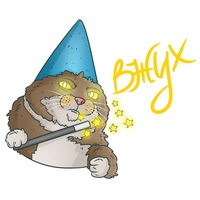 И ты знаешь Excel
СПАСИБО ЗА ВНИМАНИЕ!
21